List the 2 major circulation systems and briefly describe them
Cardiopulmonary Circulation-the system of carrying blood from    the heart to the lungs and back
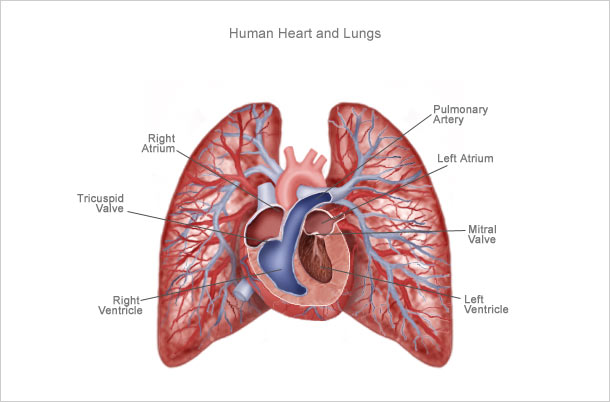 2.	Systemic (general) Circulation-the system of carrying blood from the heart to the tissues and cells and back to the heart
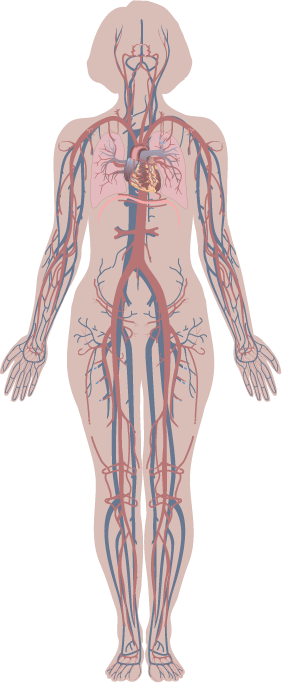 List the 3 specialized systemic routes and briefly describe them
Coronary Circulation-brings blood from aorta to myocardium and back to right atrium
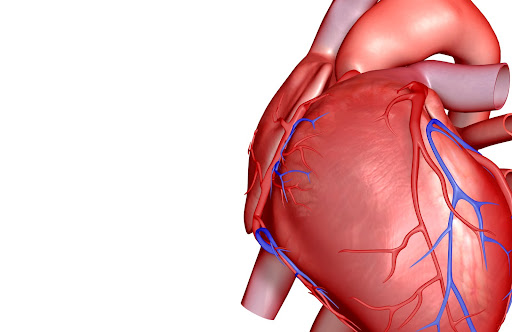 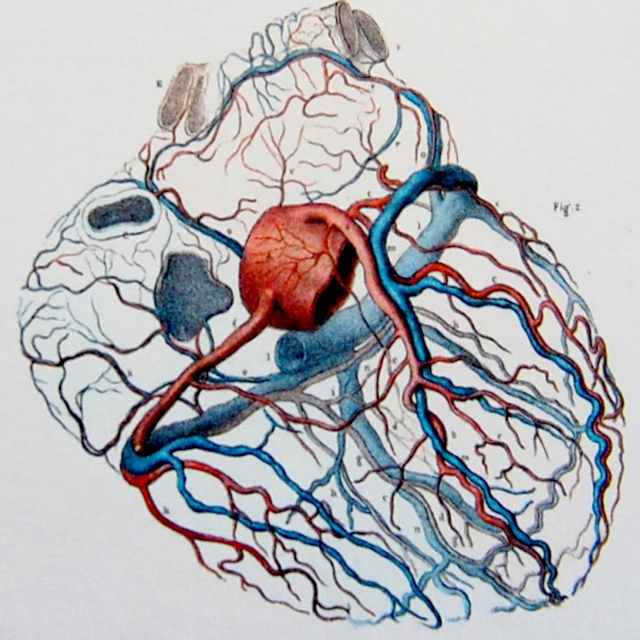 2. 	Portal Circulation-brings blood from the organs of digestion through the portal vein to the liver
3.	Fetal Circulation-brings blood to the fetus (only pregnant women have this)
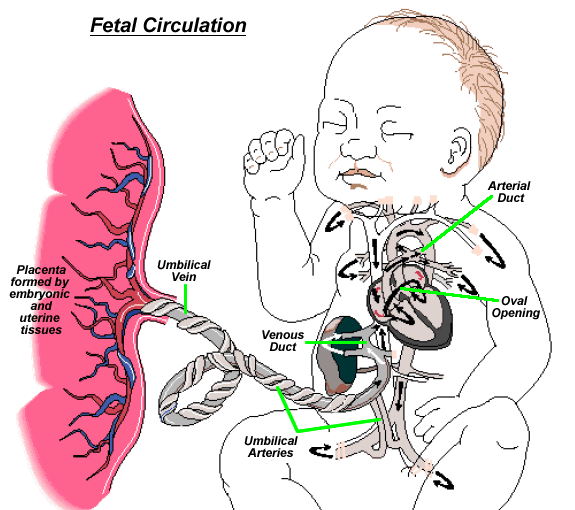 List the 3 types of blood vessels
1. Arteries2. Veins3. Capillaries
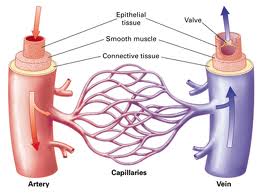 ArteriesC. Answer the following questions about arteries1. 	Arteries carry oxygenated blood away 	from the heart to the capillaries. 2. 	The only artery in the body that carries 	deoxygenated blood is the pulmonary 	artery.
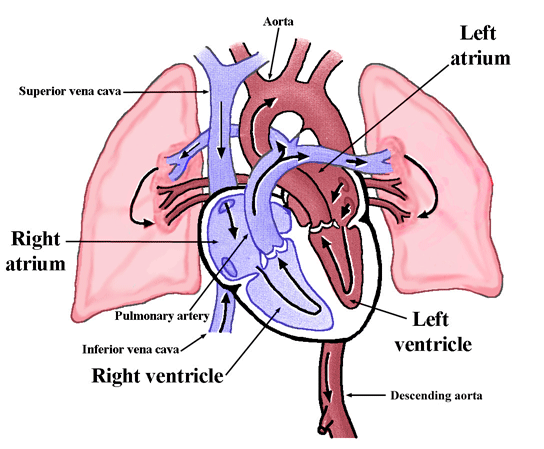 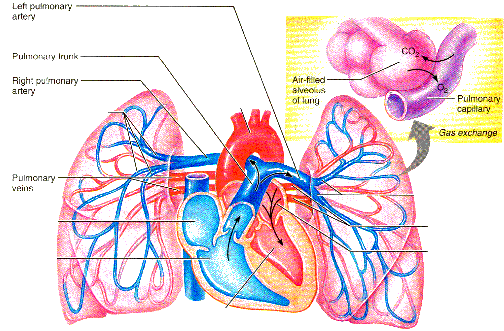 3.	Arteries transport blood under very high 	pressure.  Because of this they are 	elastic, muscular, and have very thick 	walls.  Arteries are stronger than any 	other blood vessel. 4.	The largest artery in the body is the 	aorta. 5.	Arteries gradually become smaller and 	are then called 	arterioles.
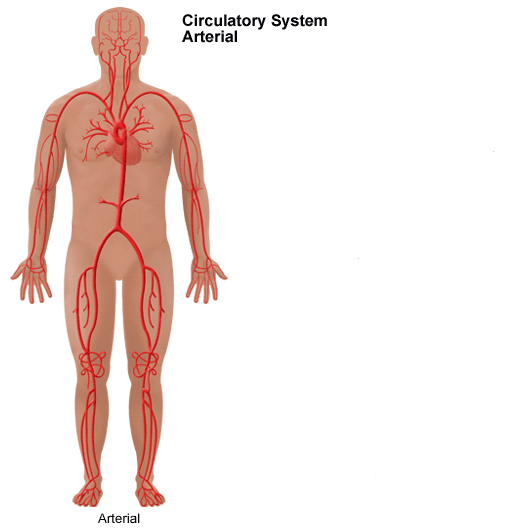 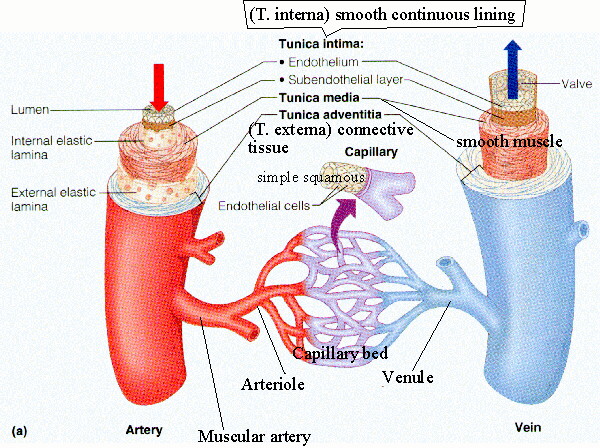 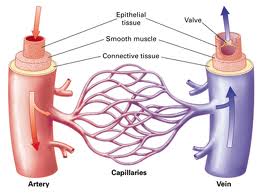 VeinsD. Answer the following questions about arteries.1. 	Veins carry deoxygenated blood to the 	heart. 2.	The only vein in the body that carries 	oxygenated blood is the pulmonary vein.
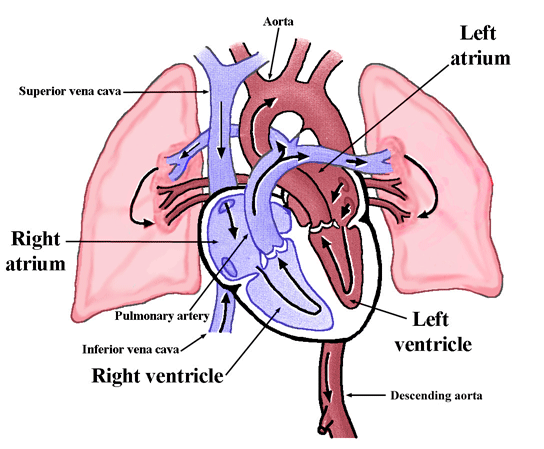 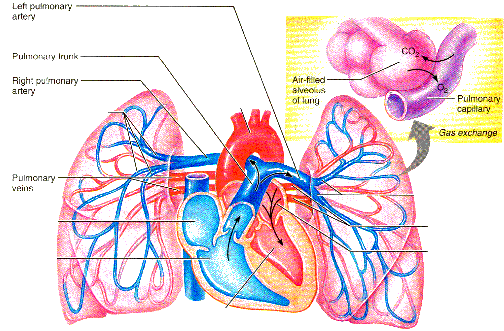 3. 	Veins transport blood under lower pressure 	than arteries.  Because of this they are less 	elastic, less muscular and the walls are much 	thinner than arteries.4	Why is the pressure in the veins so 	much 	less than that of the arteries? 	because the hearts contraction is greatly 	diminished by the time the blood reaches 	the veins for its return journey to the heart
5.	Veins have a structure not found in 		arteries called valves, they allow blood 	to flow in only one direction. 6. 	The largest vein in the body is the 	vena cava. 7.	The name given to the smallest veins 	are venules.
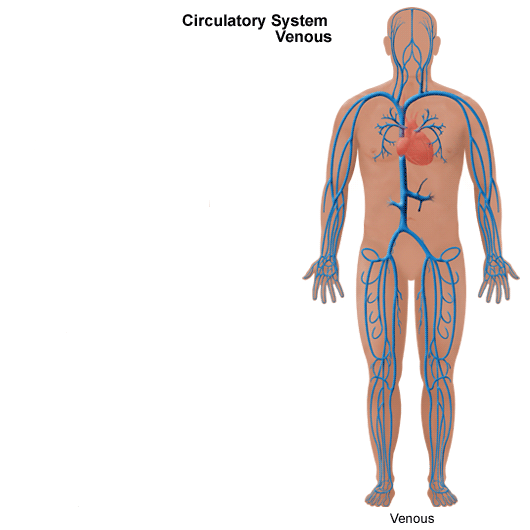 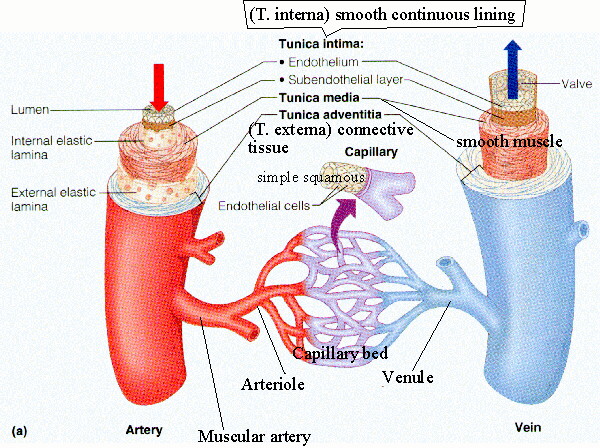 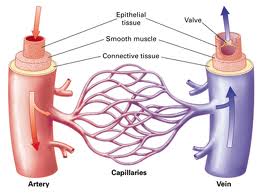 CapillariesE. Answer the following questions about capillaries.1.	Capillaries are the smallest blood vessels. 2.	Capillaries connect arterioles to venules. 3. 	The capillary walls are extremely thin to 	allow molecules to pass out of the capillaries 	into the cells out of the cells into the 	capillaries.
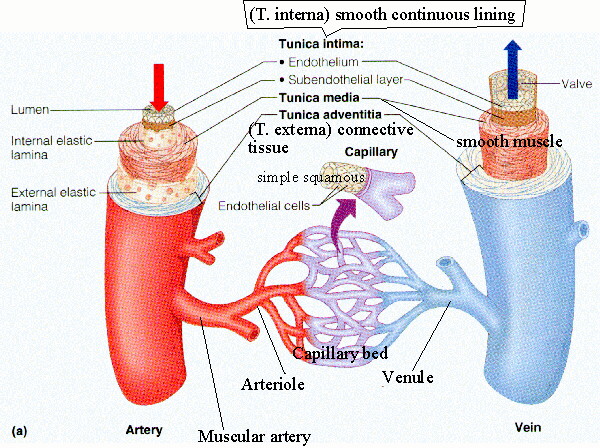 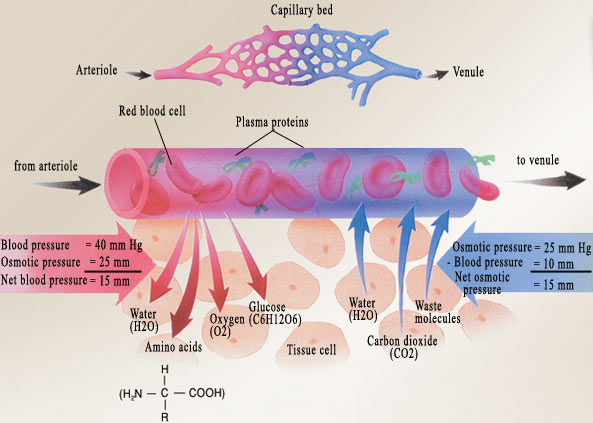 Venous ReturnF. Answer the following questions about venous return.1.	What is meant by venous return? 	Blood in the veins returning to the heart2.	What 3 factors aid in venous return	1.	valves 	2.	skeletal muscle contraction	3.	pressure changes in the abdominal 			and thoracic cavity with breathing
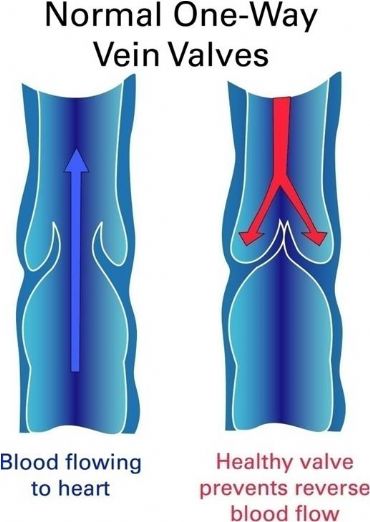 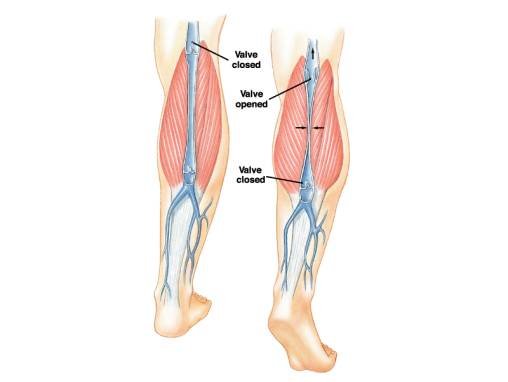 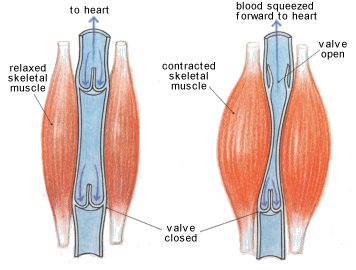